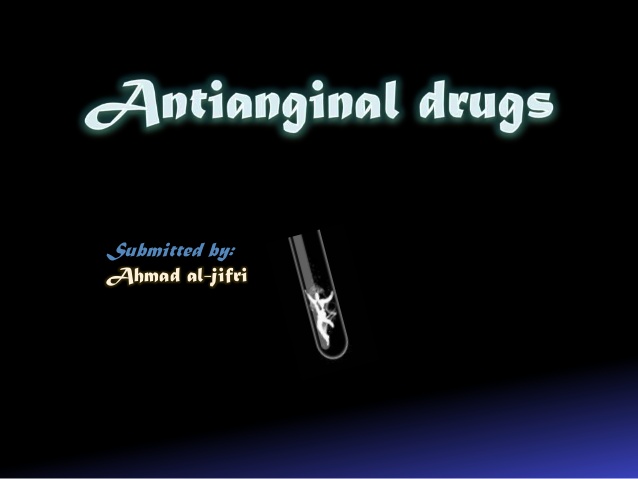 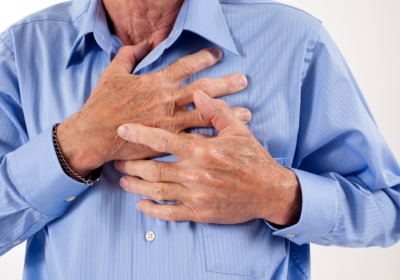 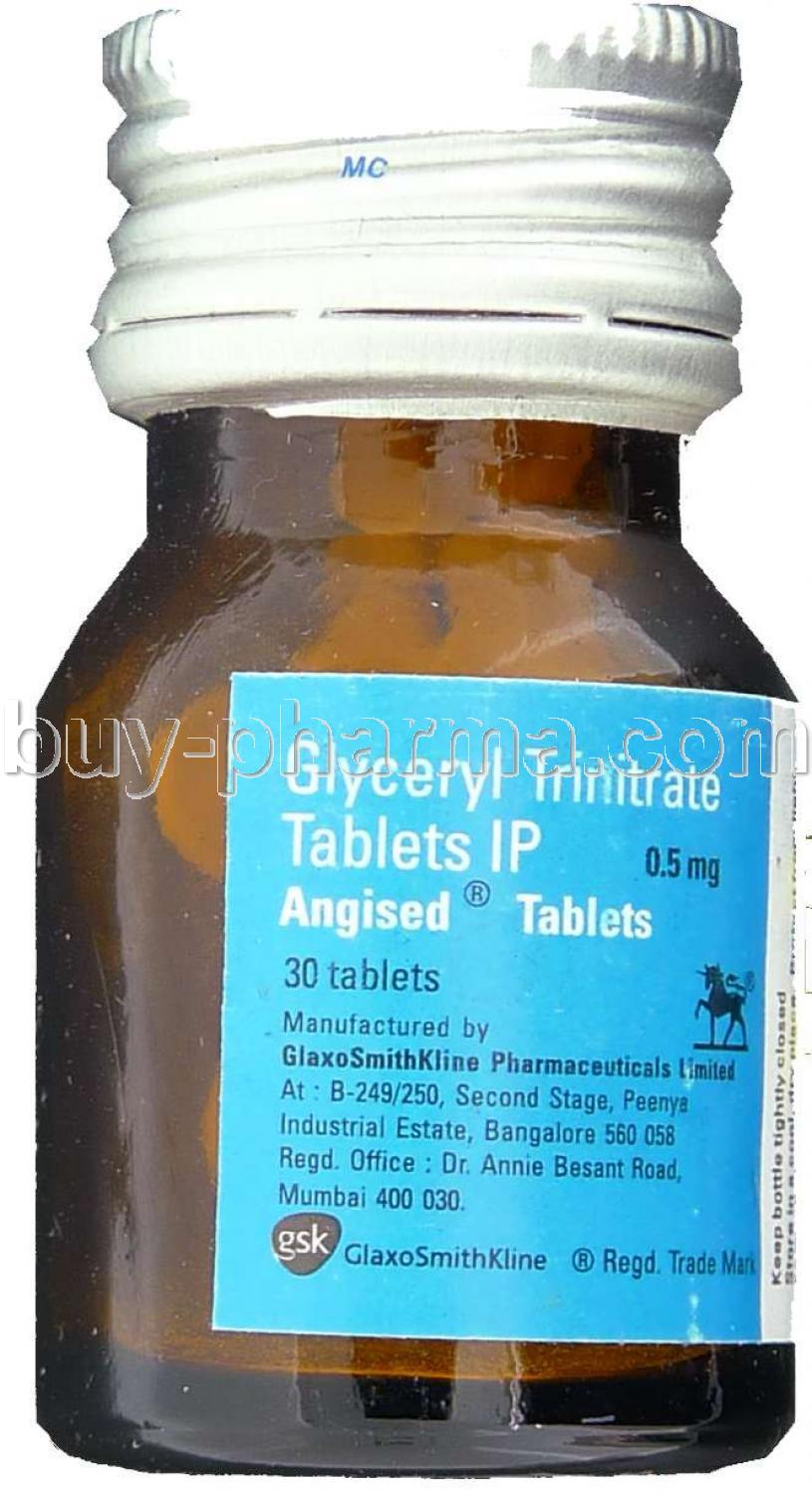 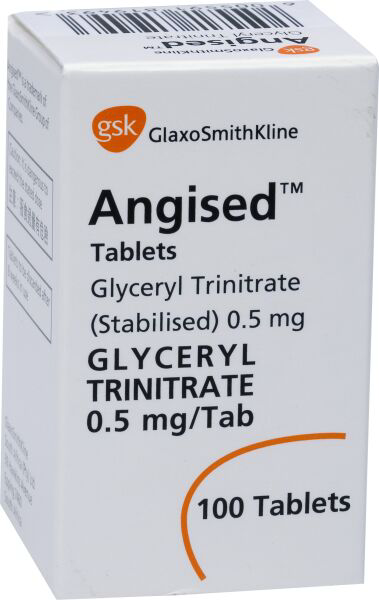 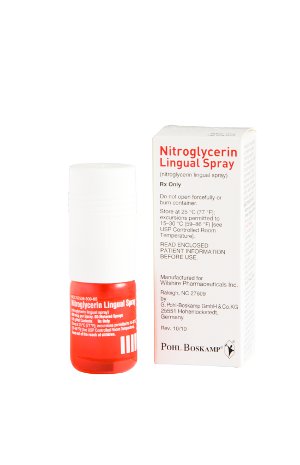 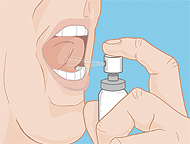 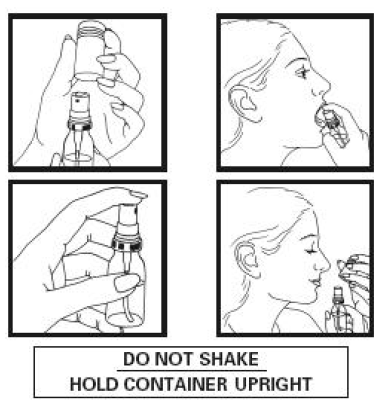 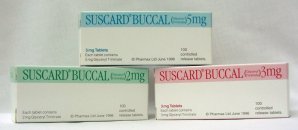 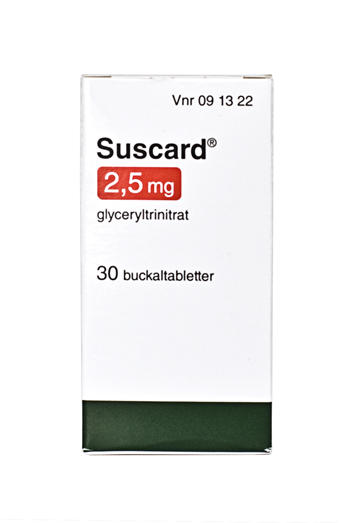 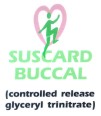 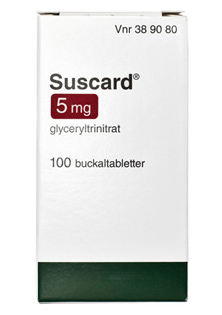 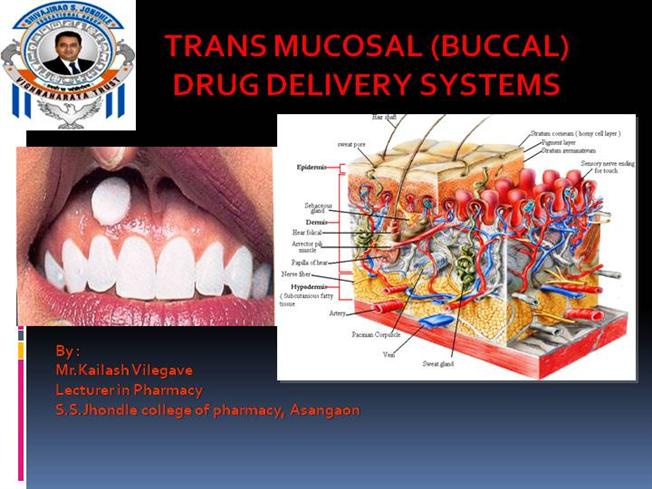 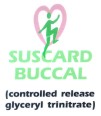 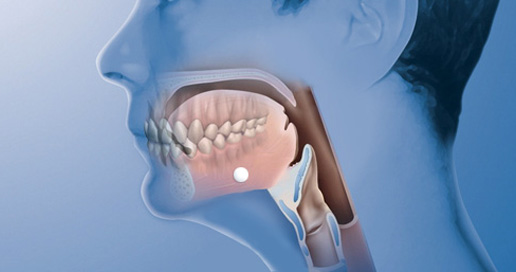 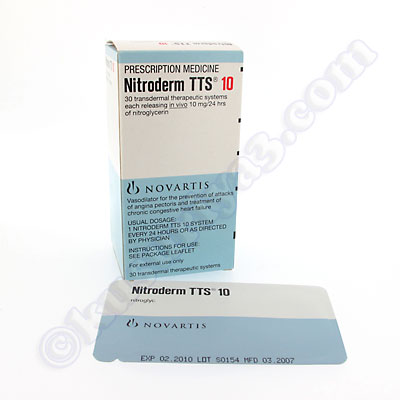 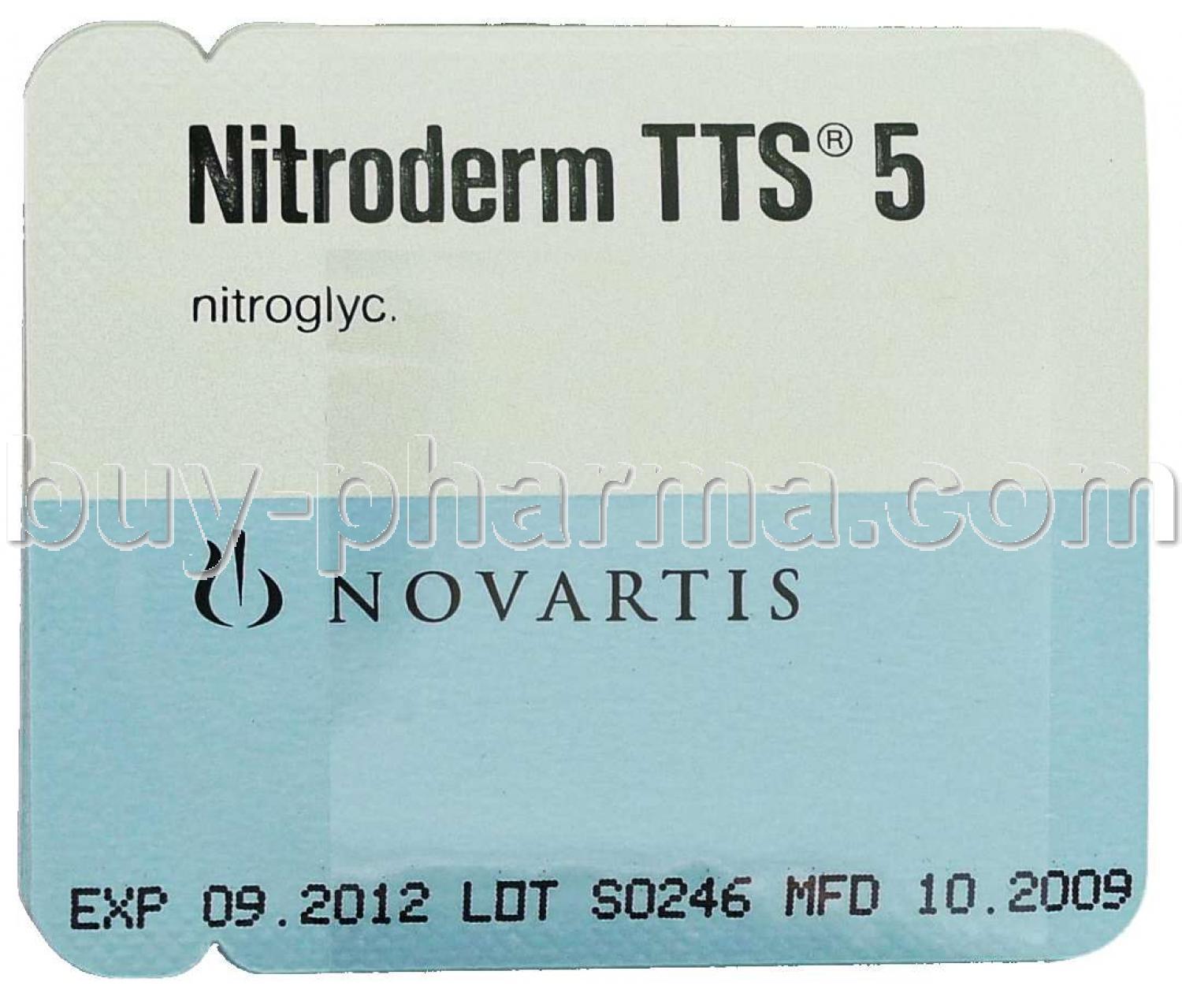 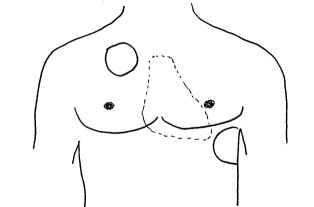 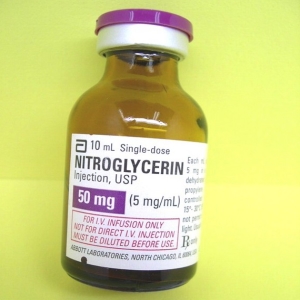 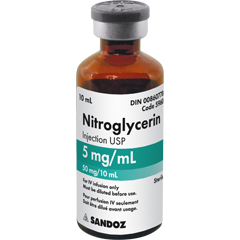 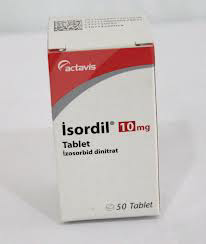 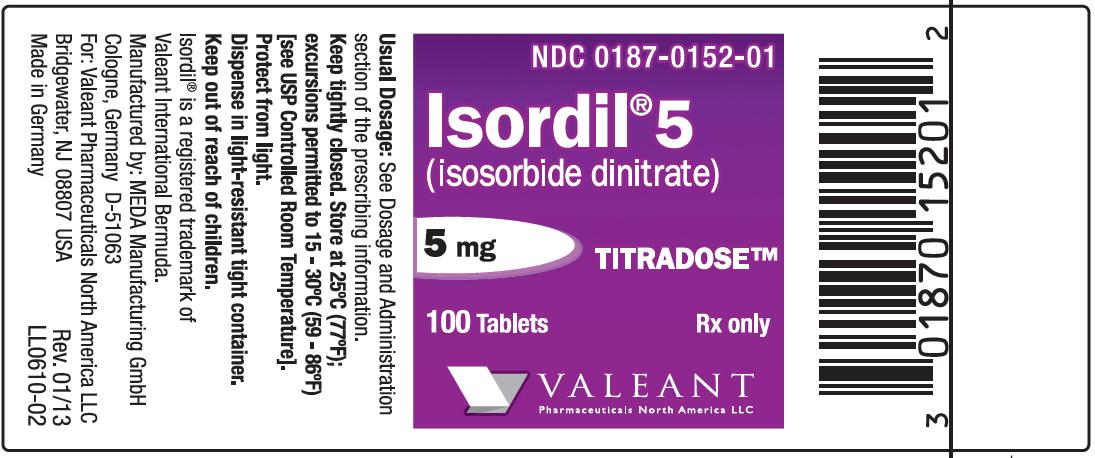 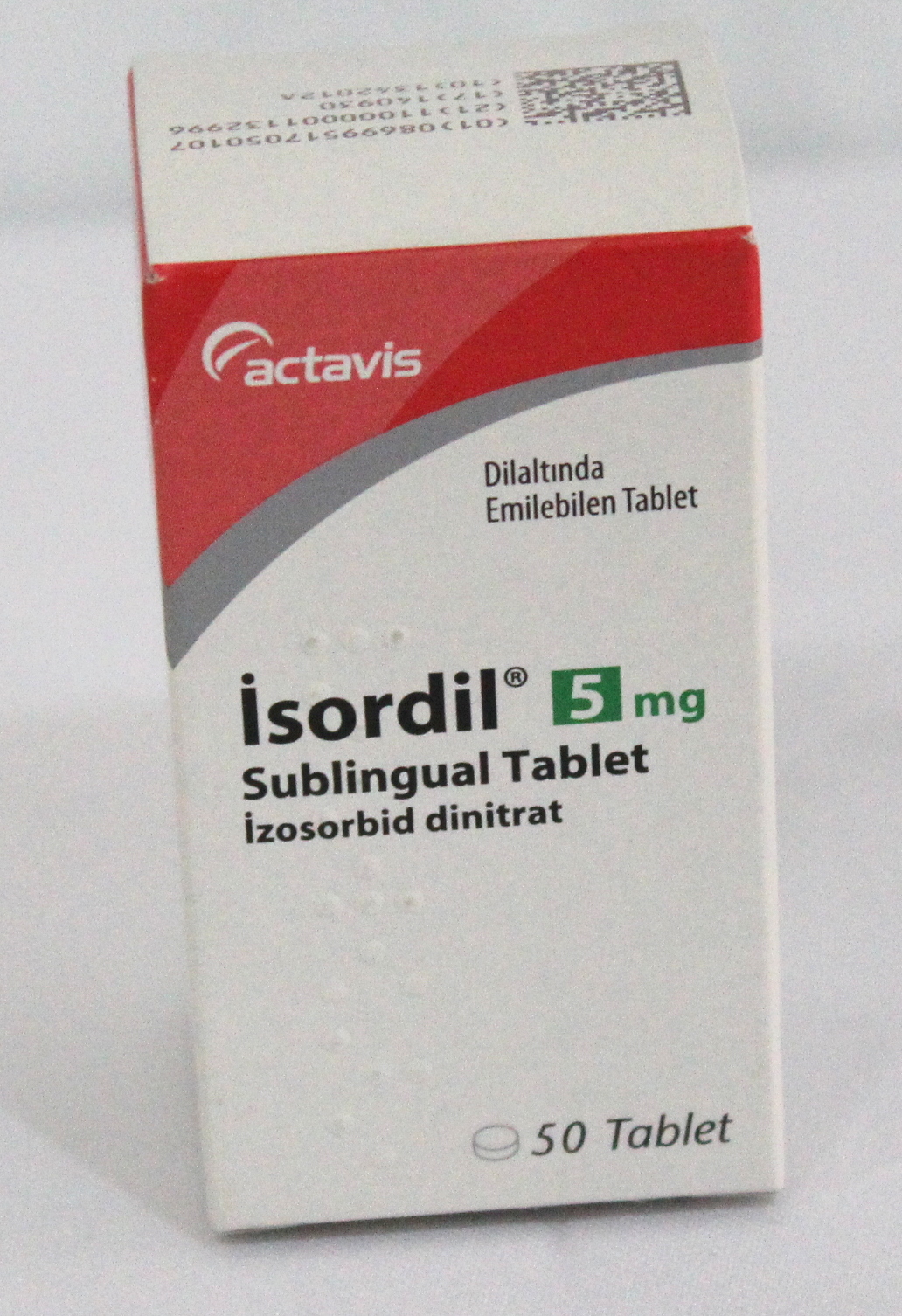 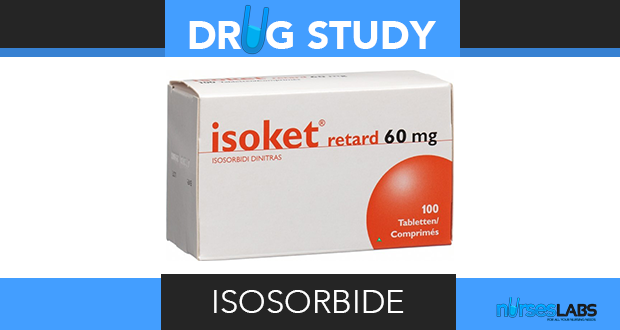 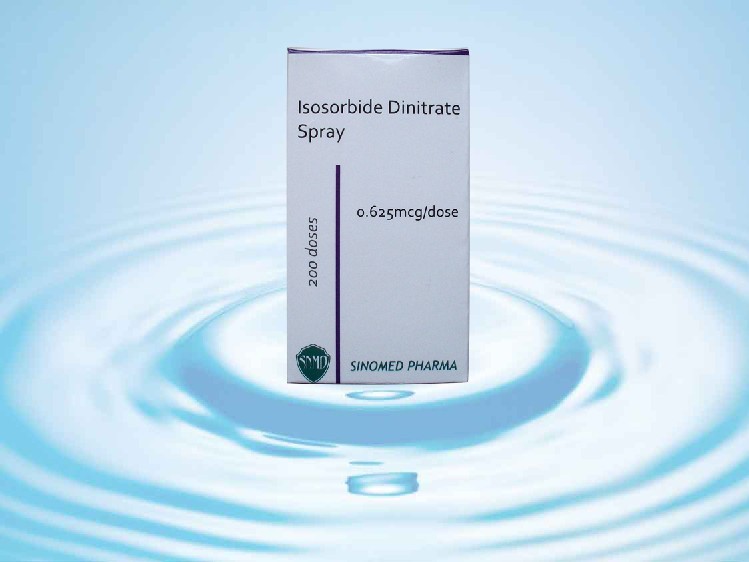 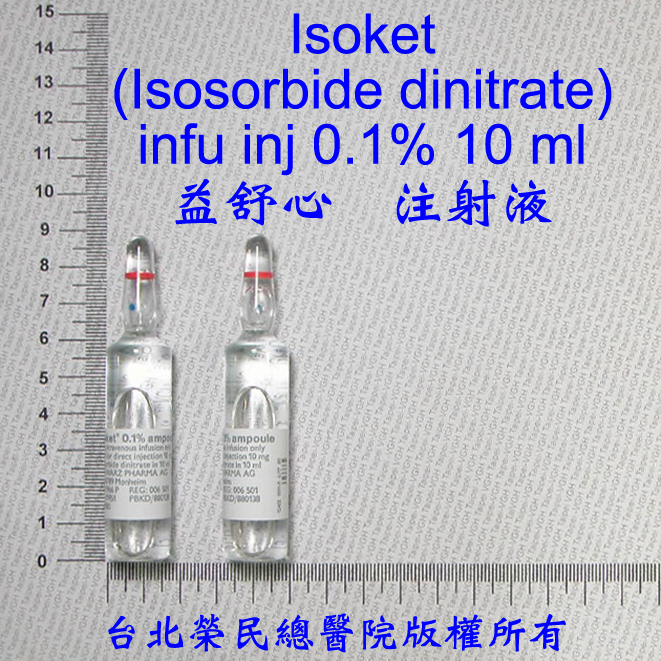 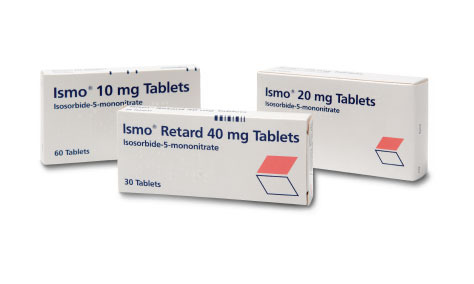 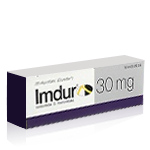 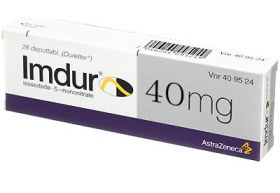 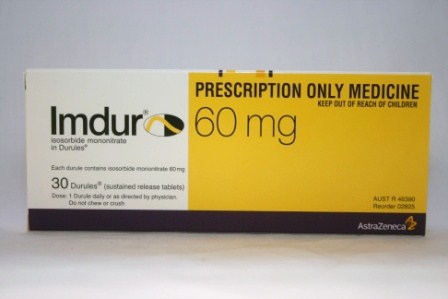 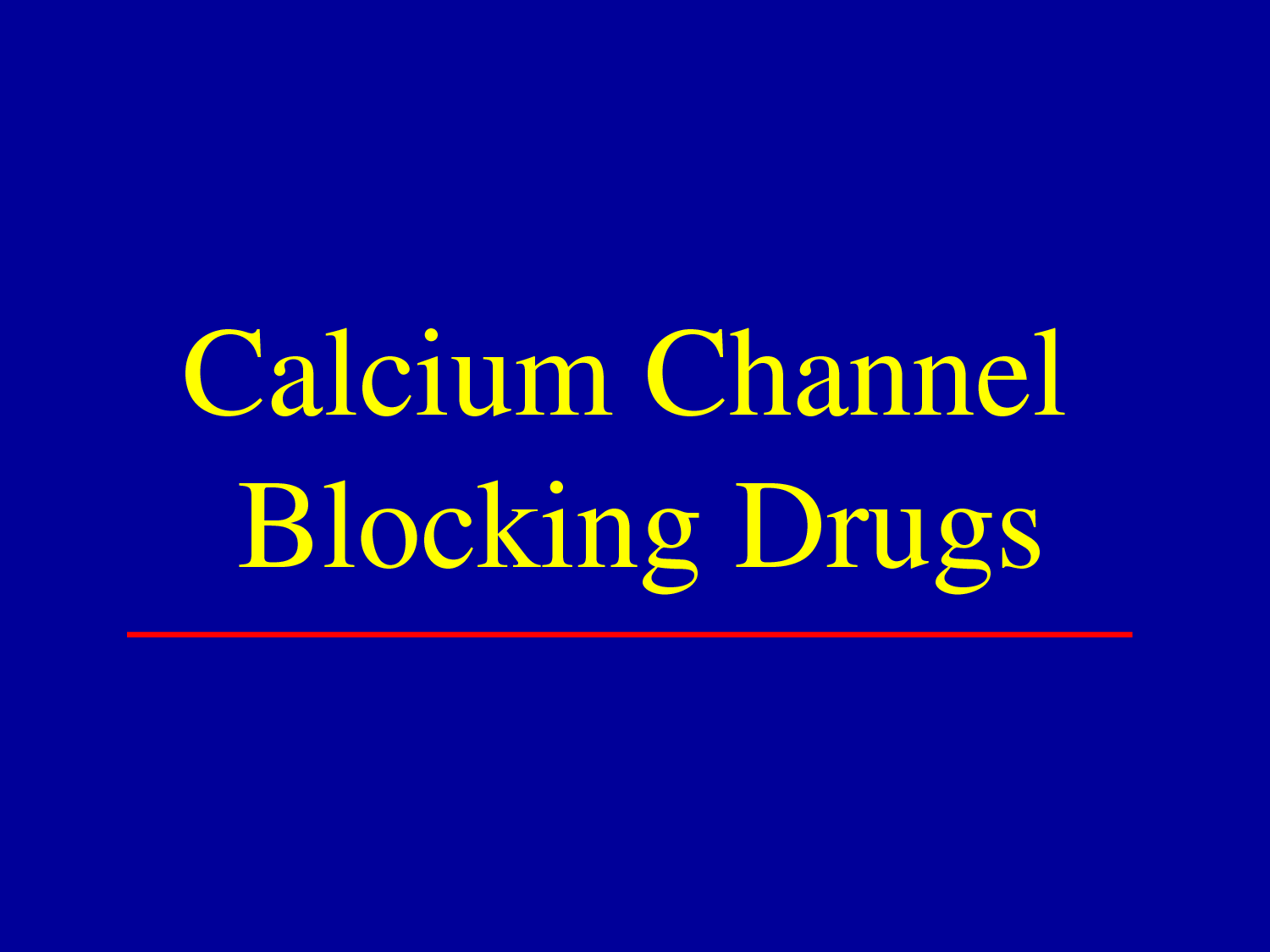 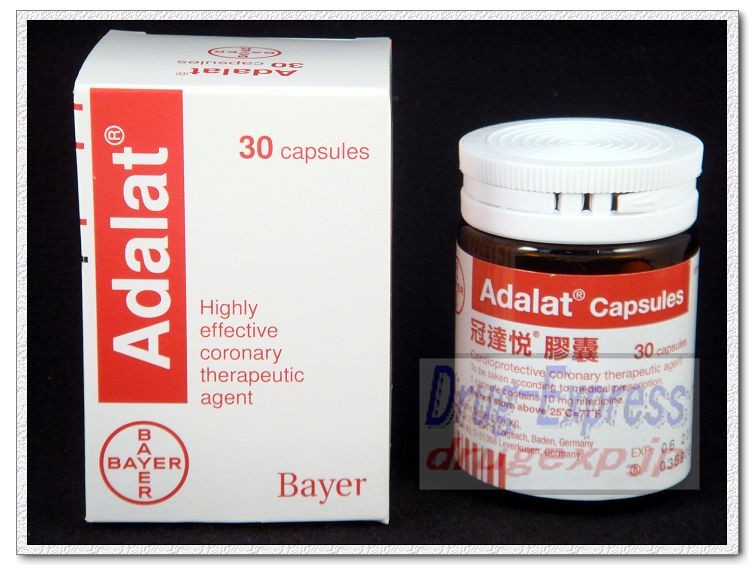 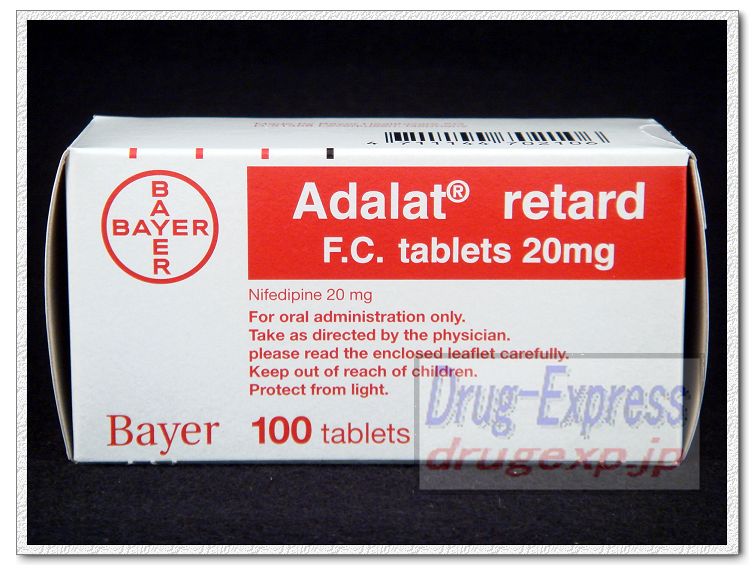 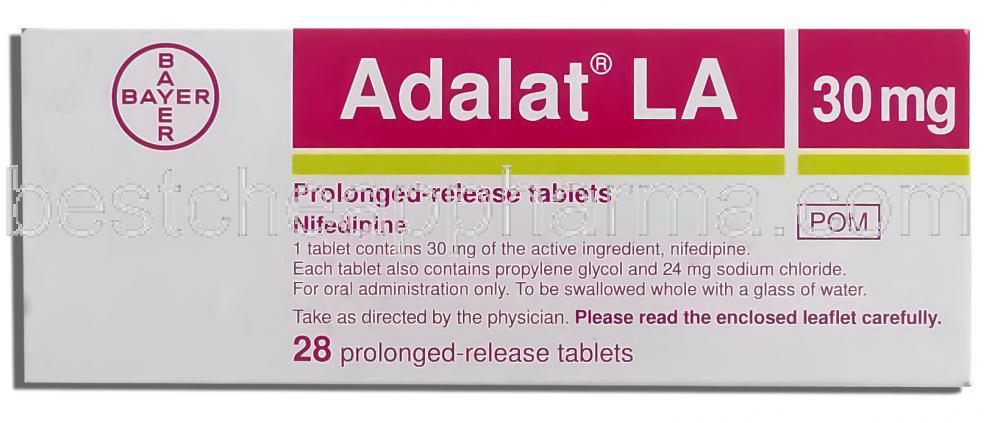 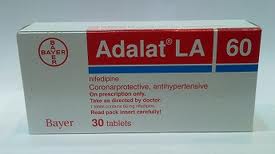 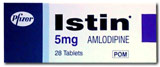 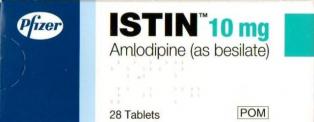 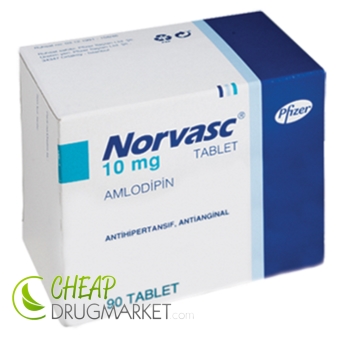 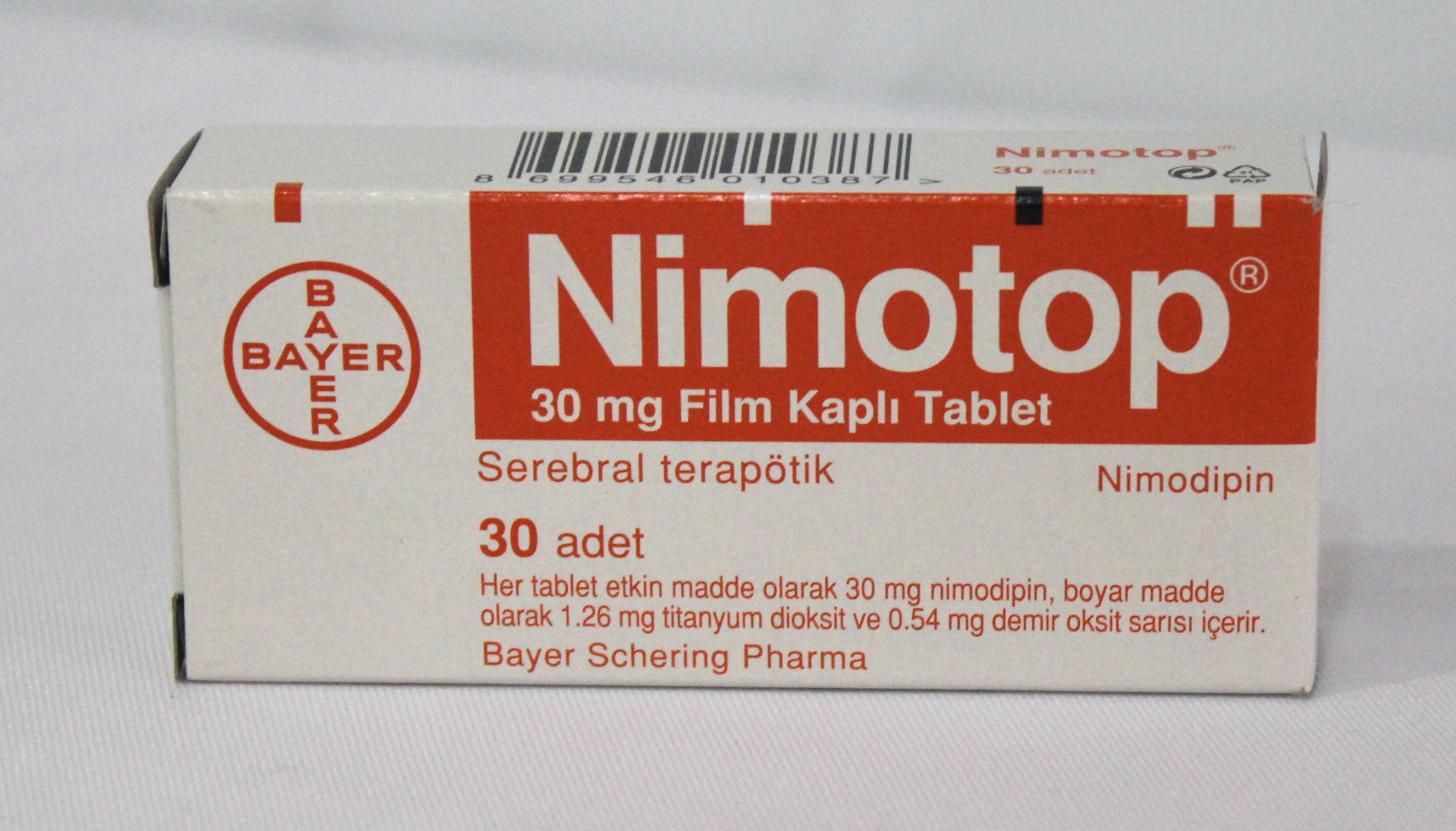 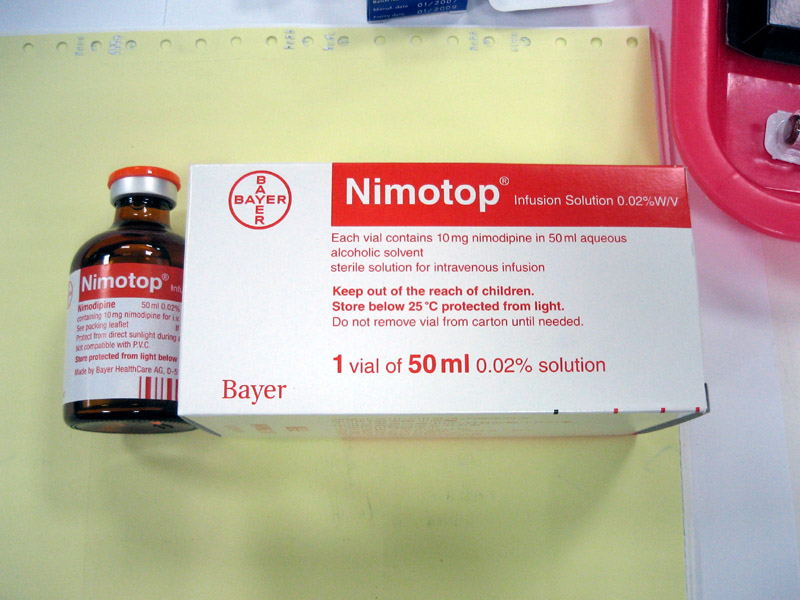 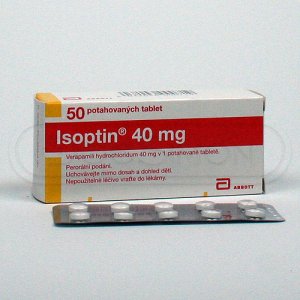 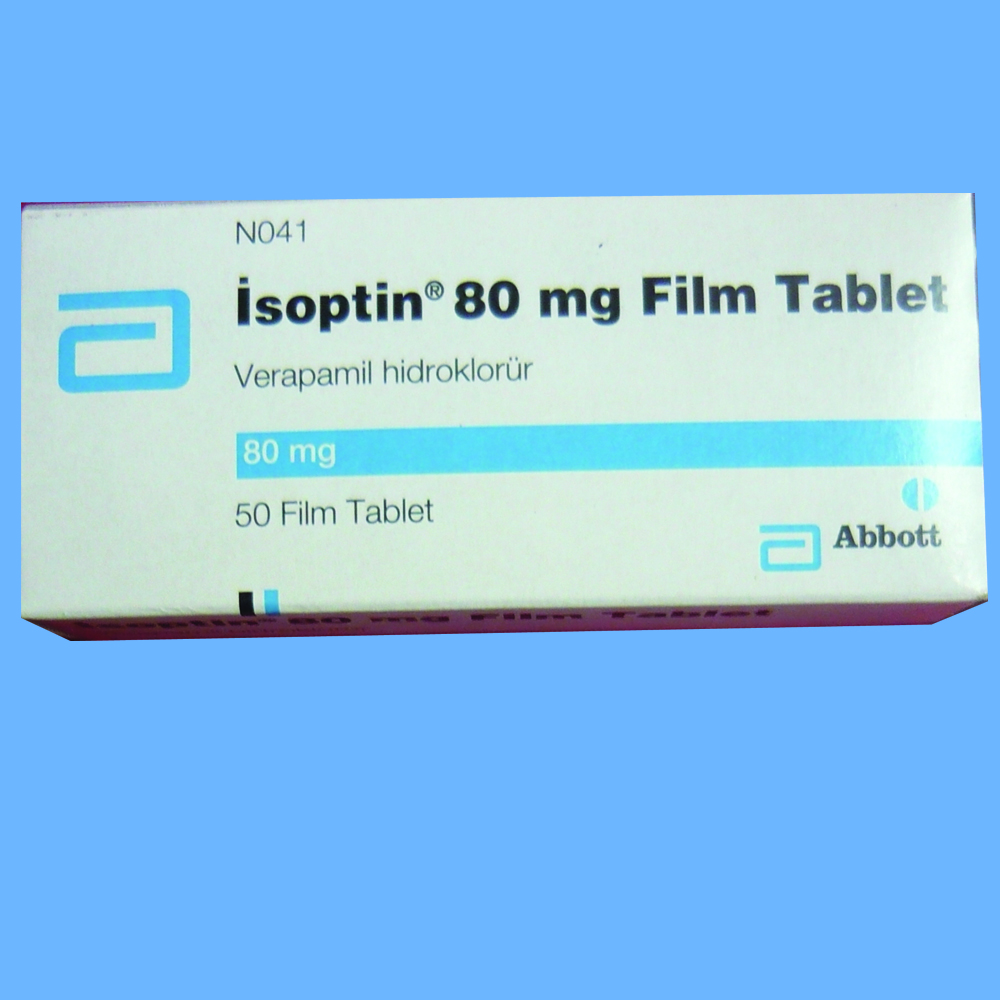 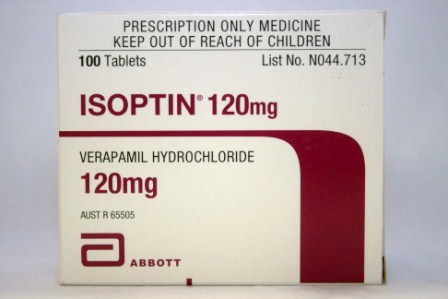 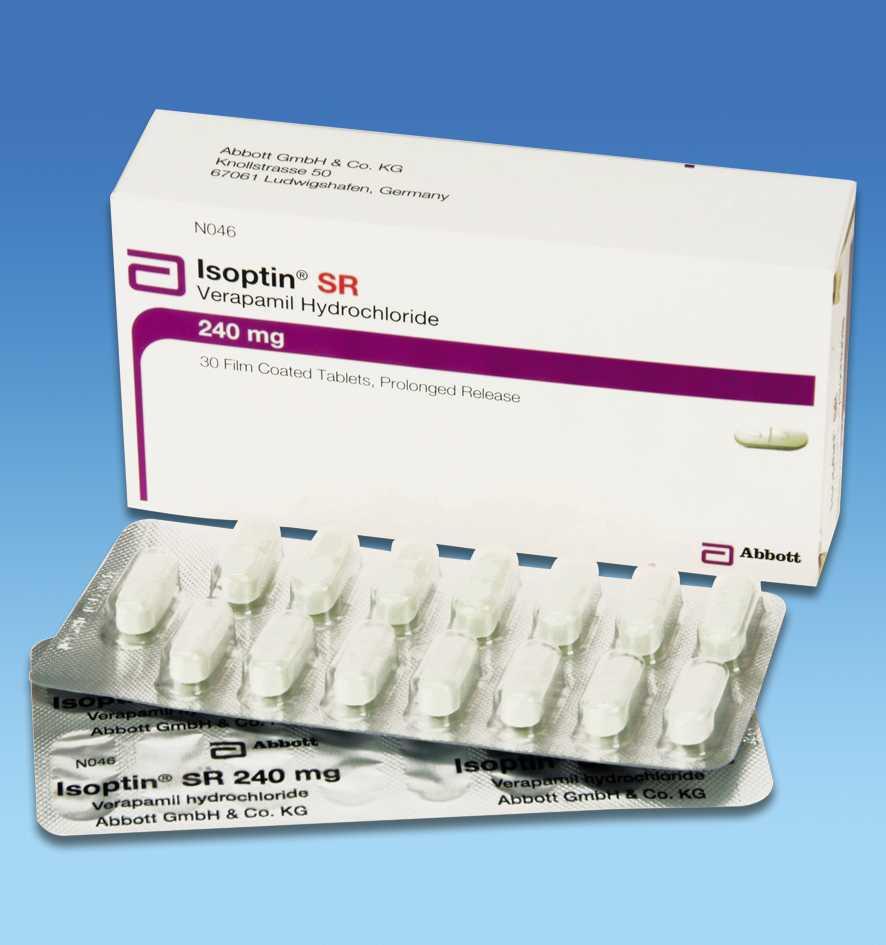 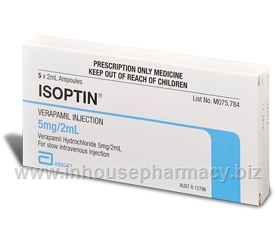 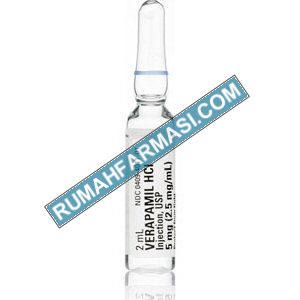 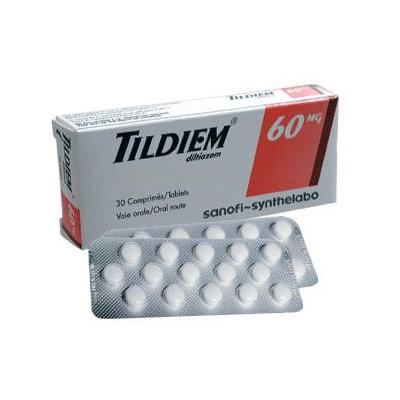 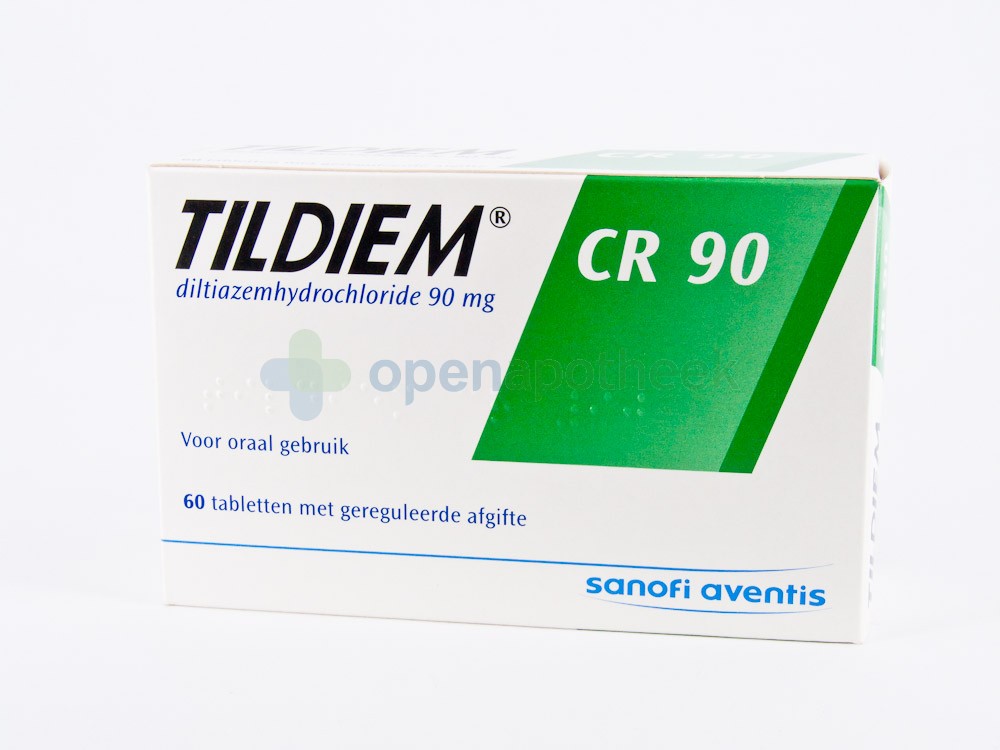 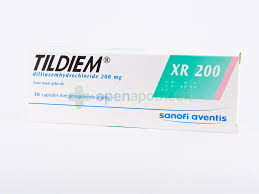 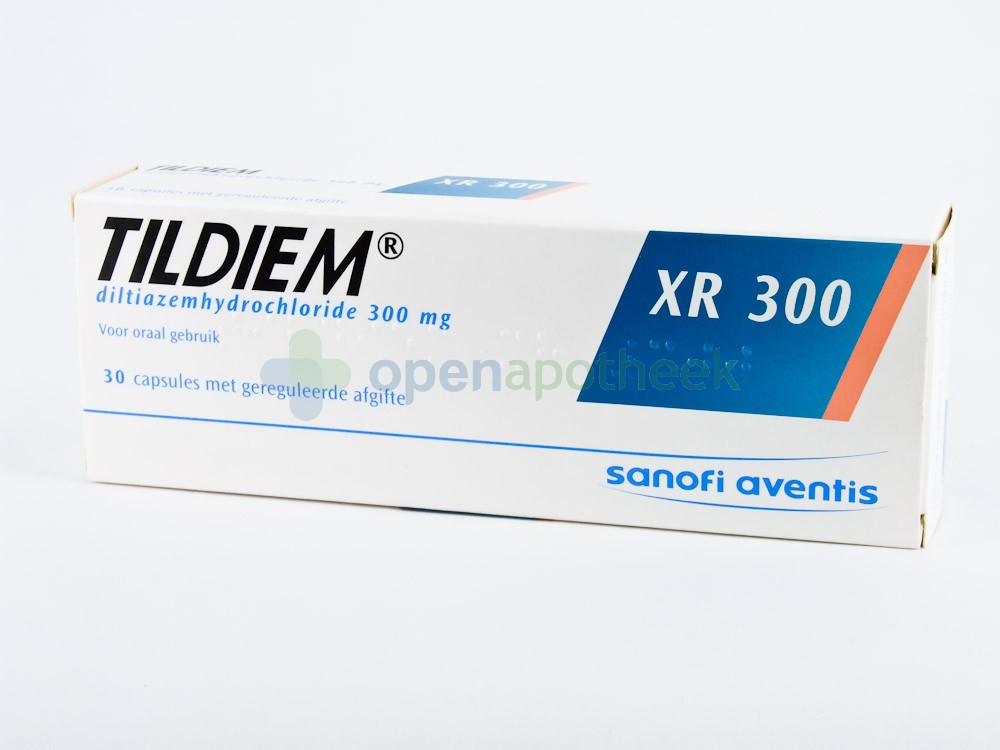 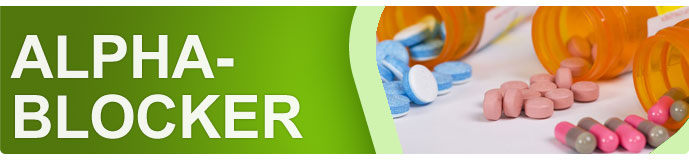 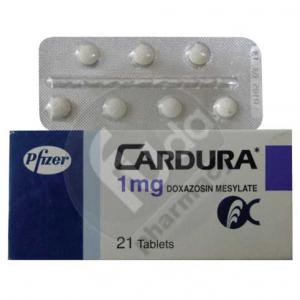 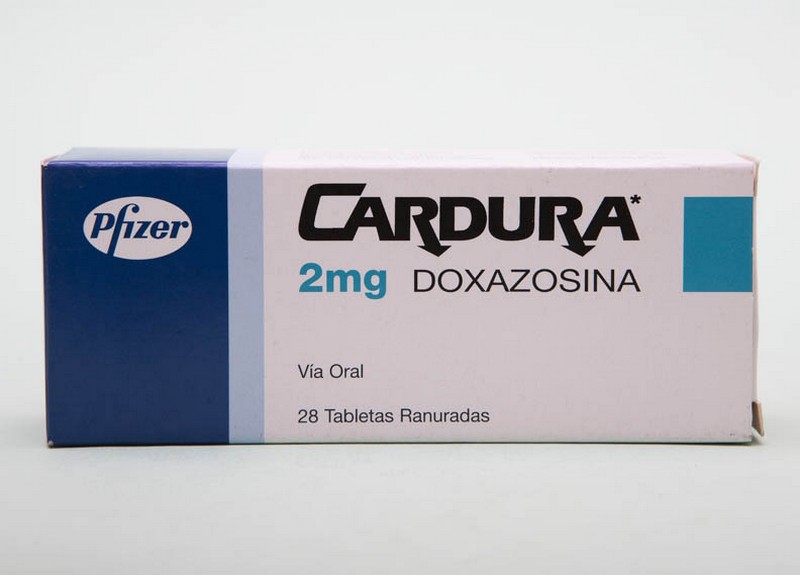 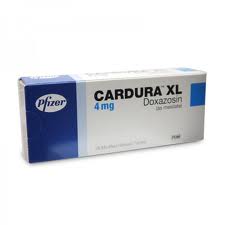 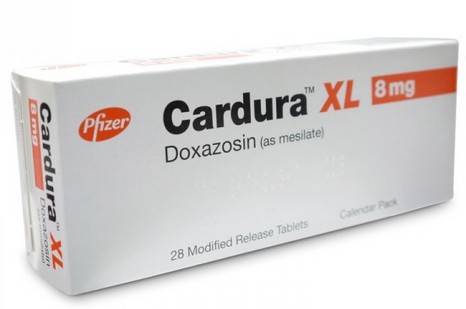 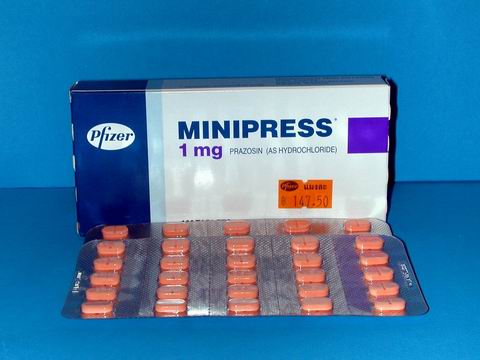 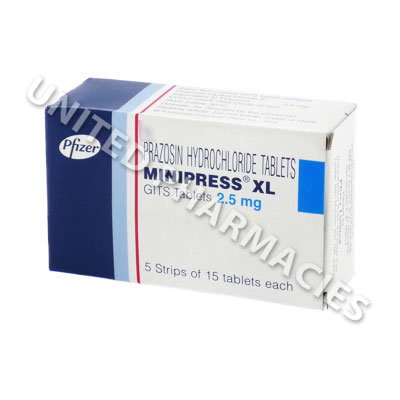 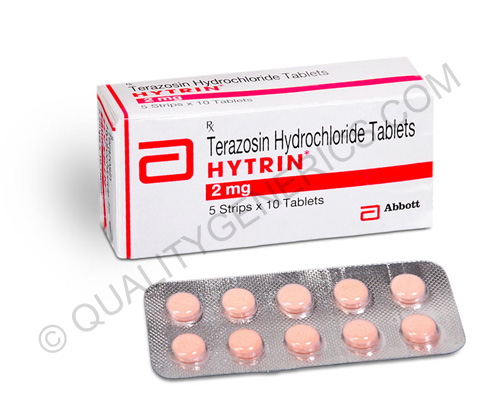 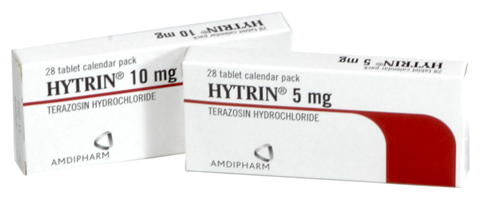 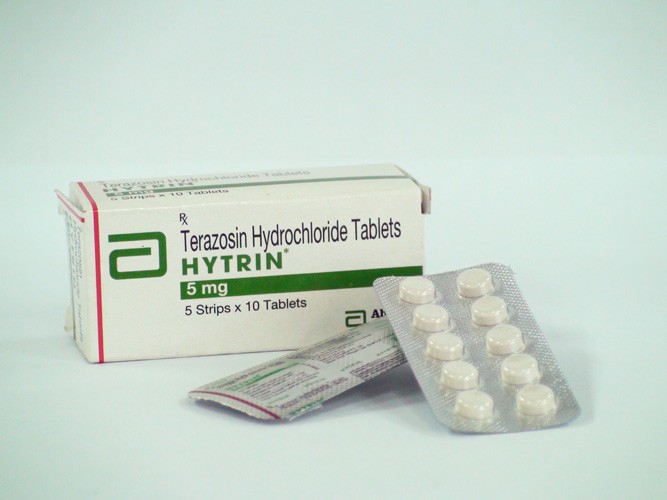 Vasodilators
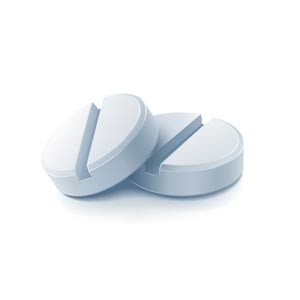 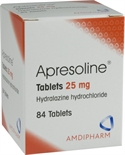 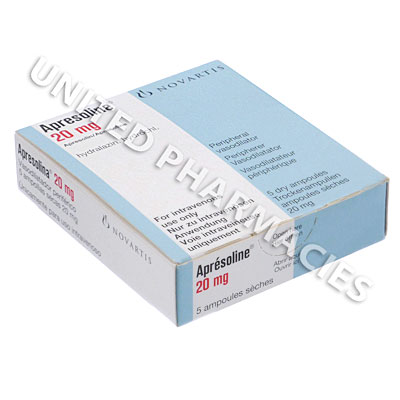 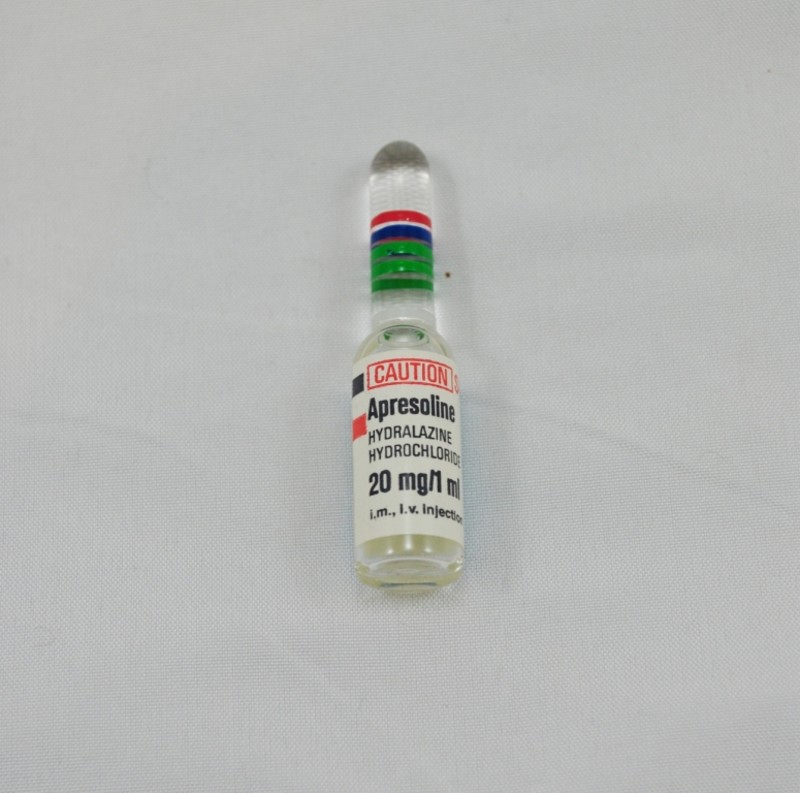 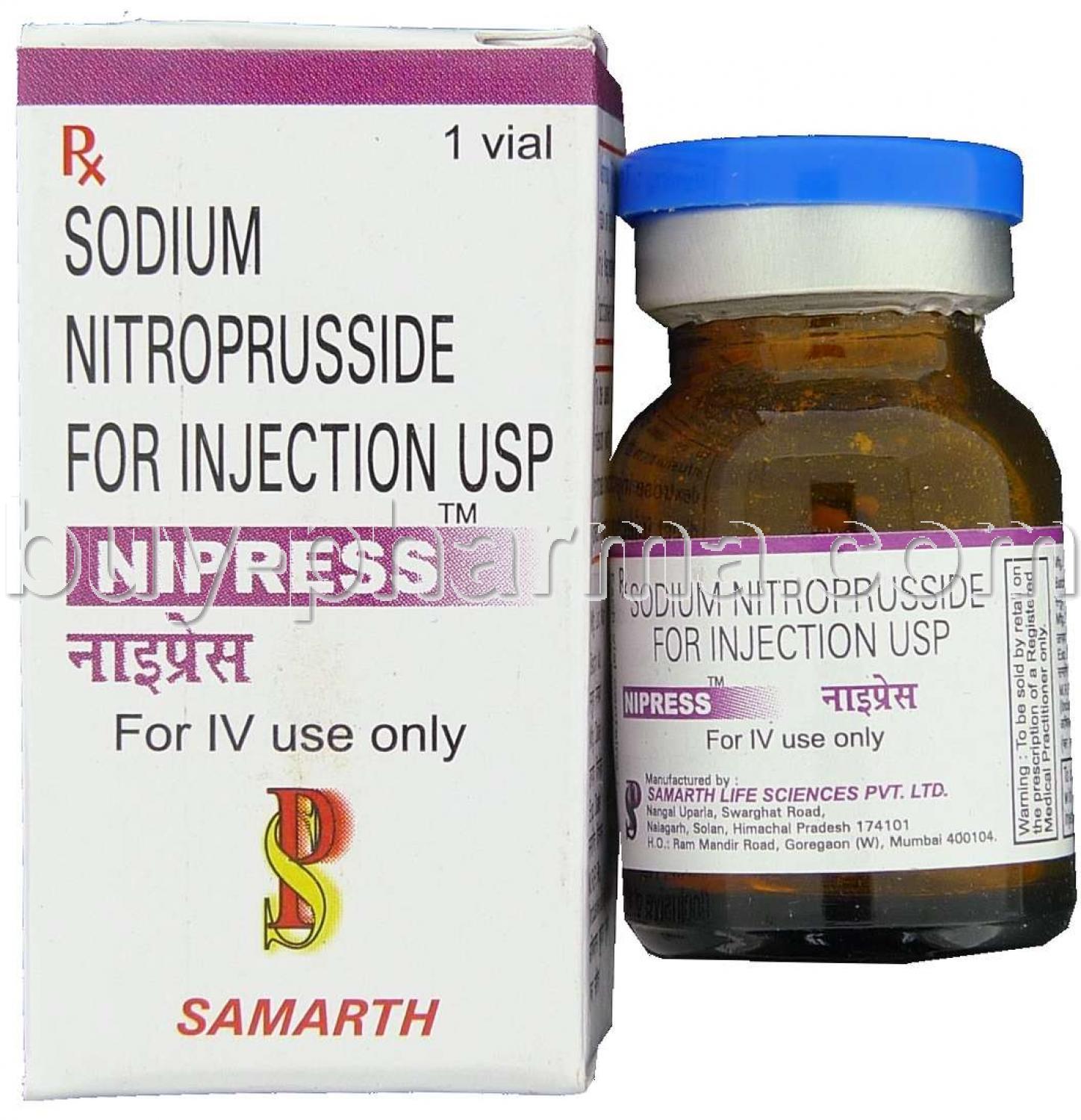 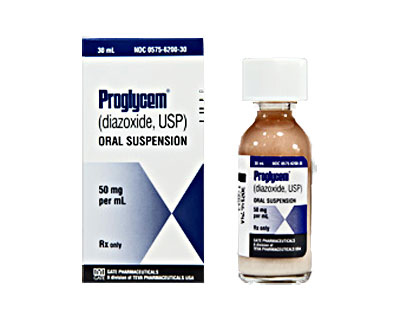 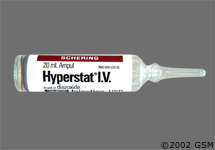 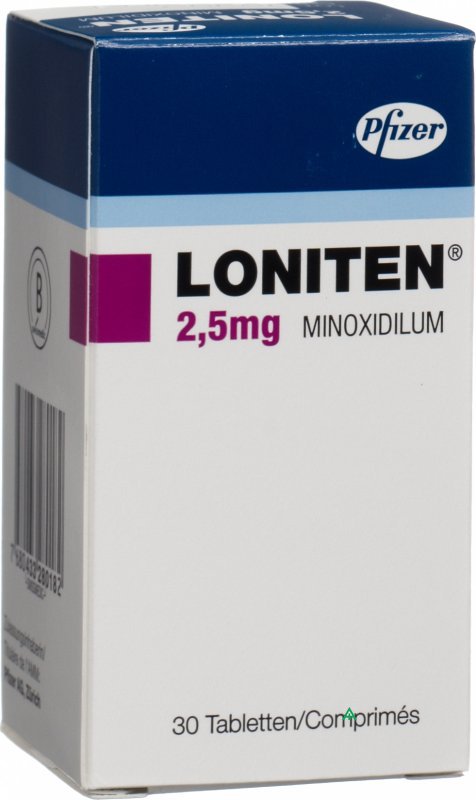 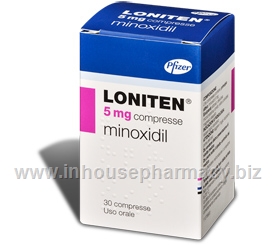 Centrally Acting Agents
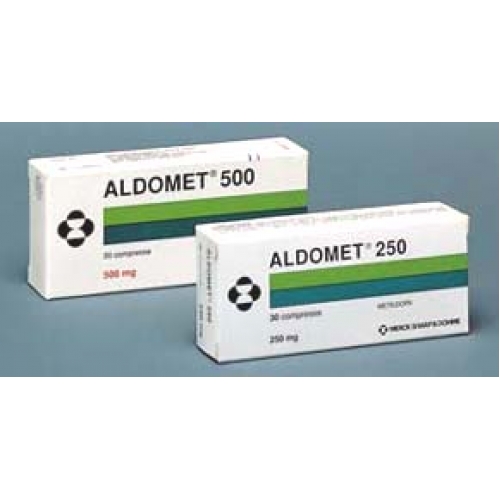 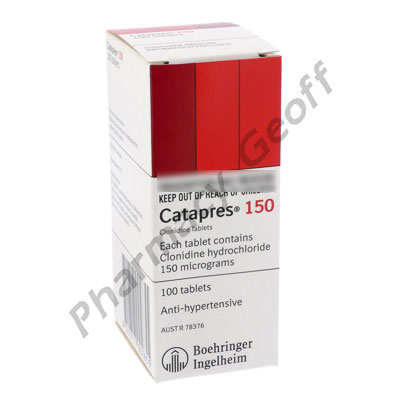 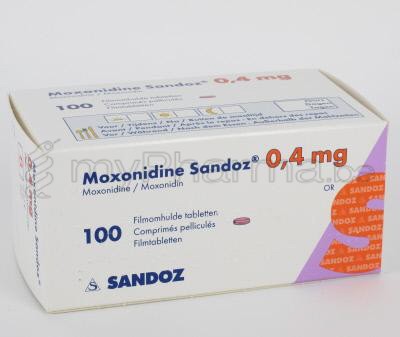 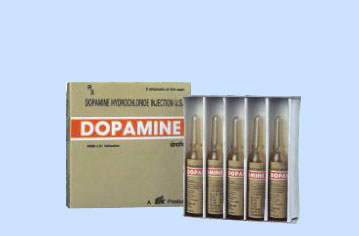 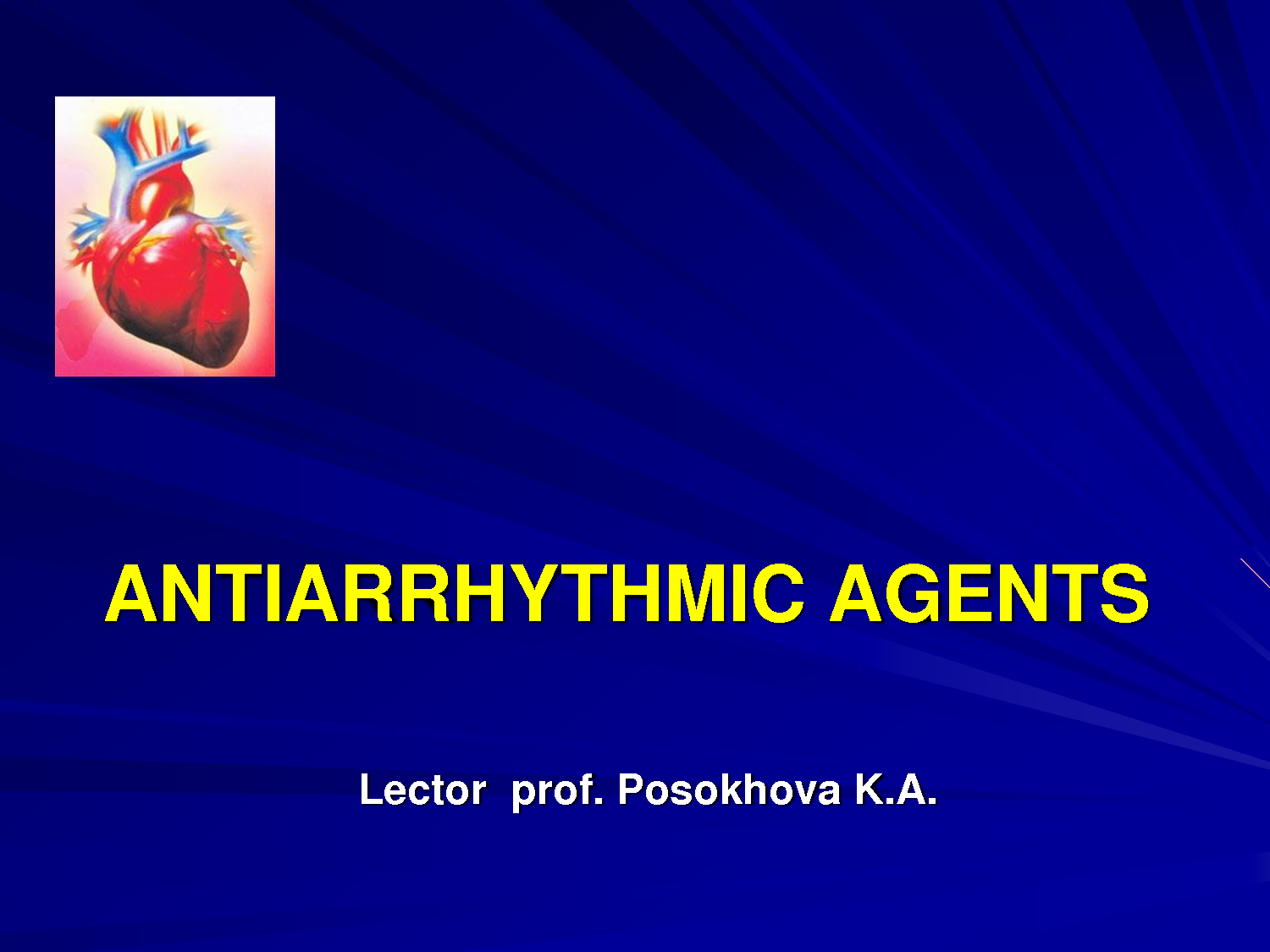 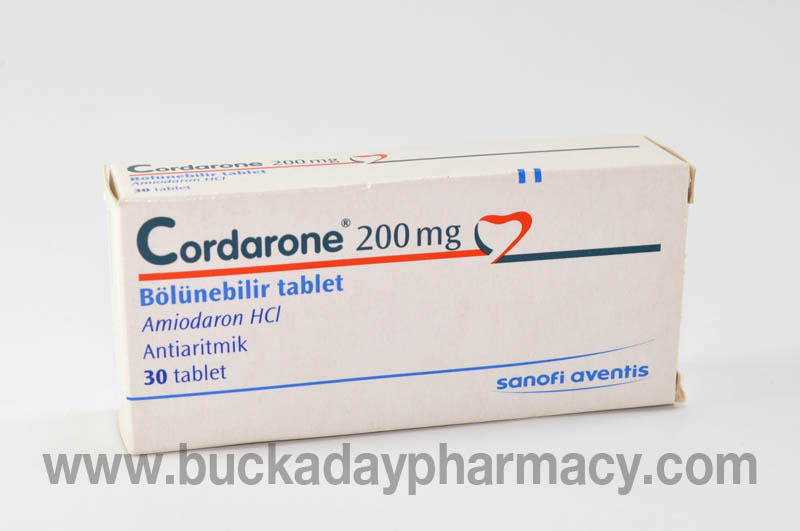 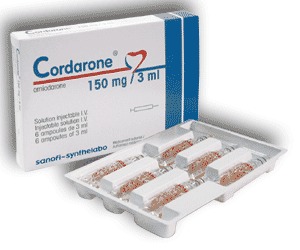 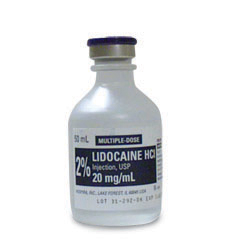 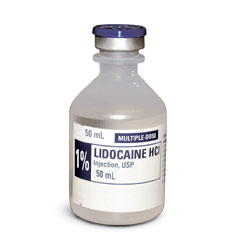